Využití separátu z bioplynových stanic pro pěstování jedlých hub
Ivan Jablonský, Martin Koudela, František Jelínek(Česká zemědělská univerzita v Praze, Fakulta agrobiologie, potravinových a přírodních zdrojů, Kamýcká 129, 165 21 Praha 6)
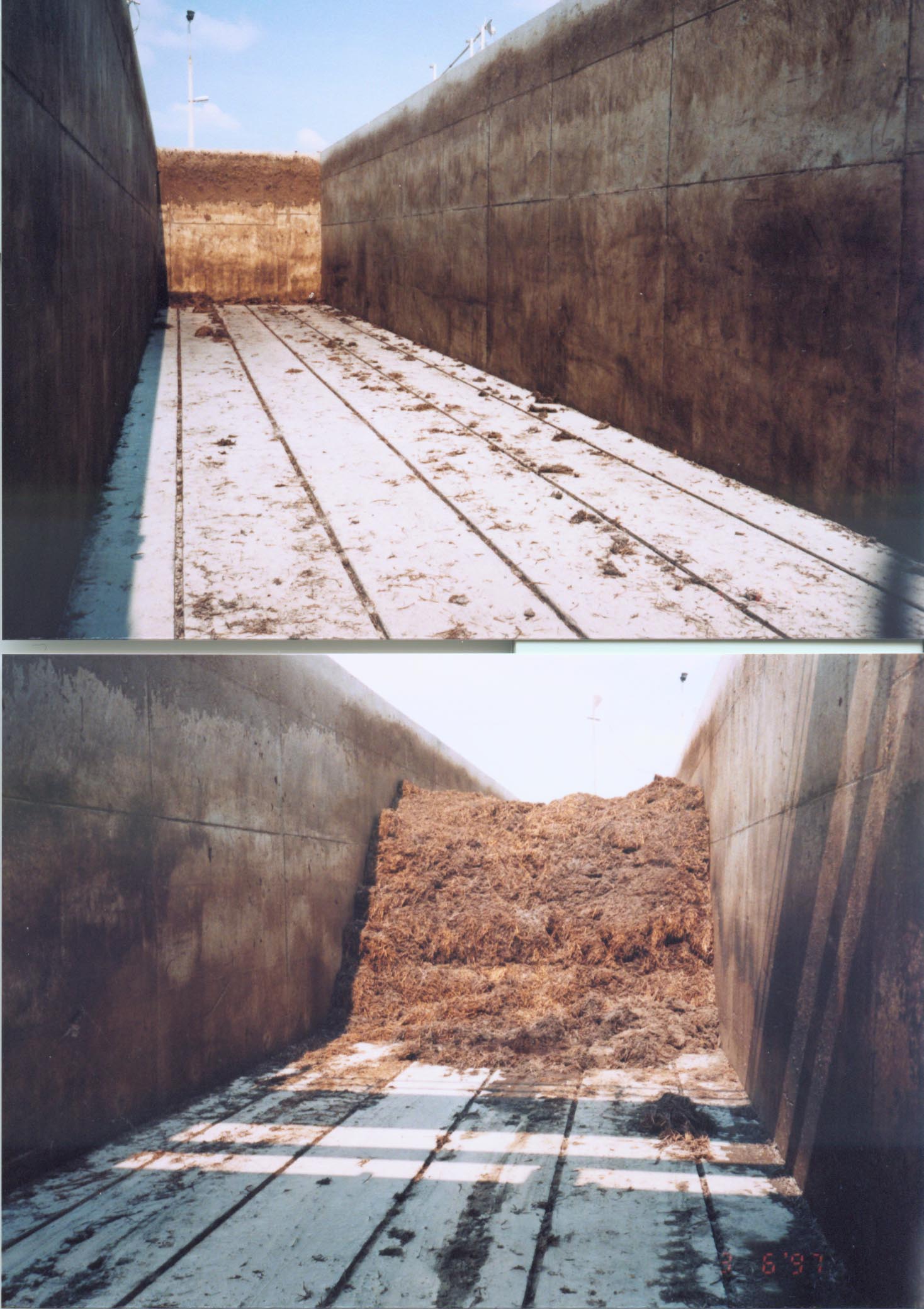 Fermentace substrátu ve fázi I
Zahájení fermentace při obsahu 75% vody
Optimální teplota při rozkladu hmoty 80 C
Činnost termofilních m-o
Změna C:N z 40:1 na 15:1
pH na konci 8,8 – 9,0
Vlhkost na konci 73-74%
Změna struktury a barvy
Schéma fermentačního bunkru
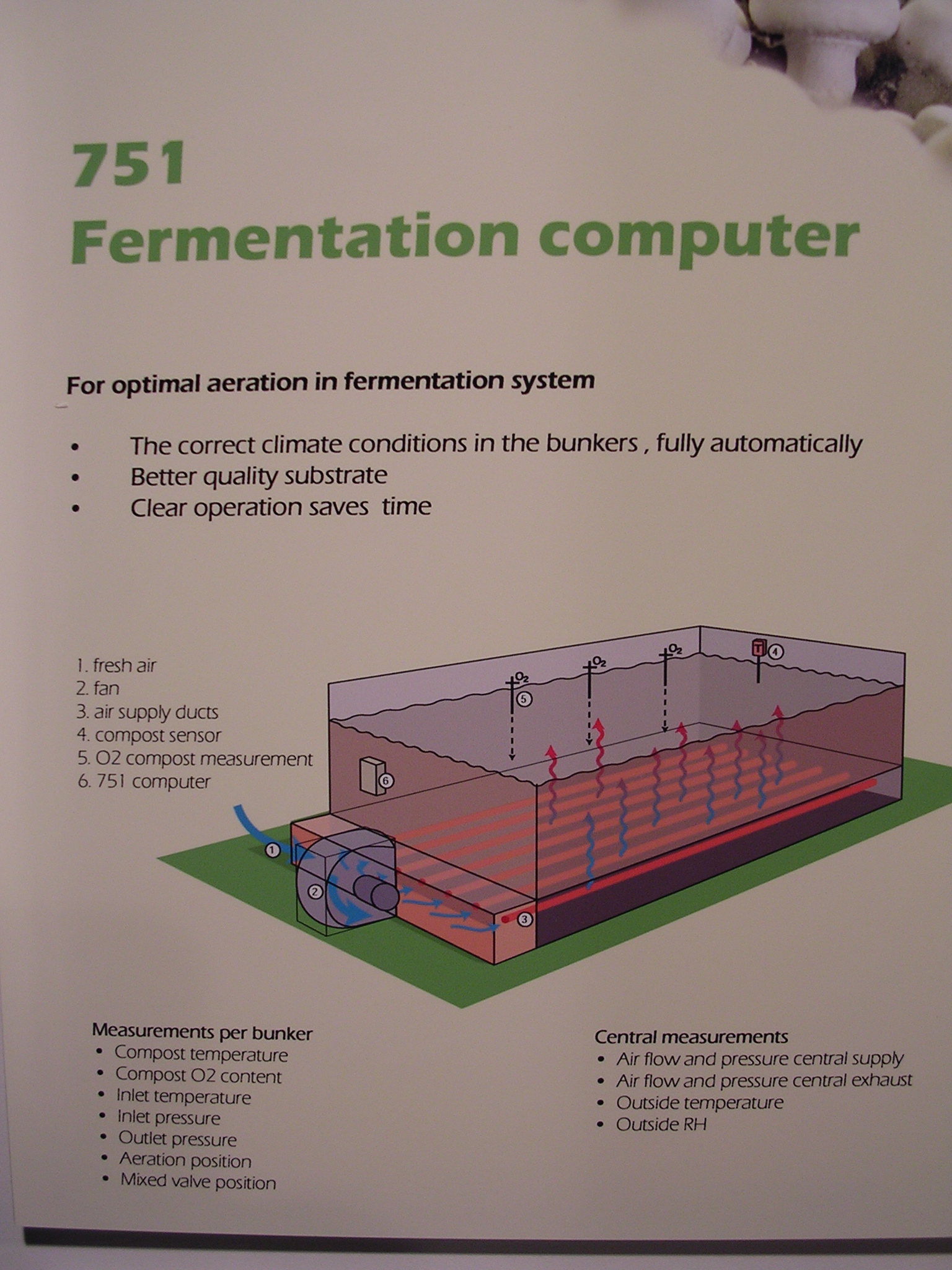 Schéma tunelu pro fermentaci ve fázi II
Jedná se o solid-state fermentaci
Pod roštem vniká upravený vzduch spodem do substrátu
Směšovací klapky čerstvého a cirkulujícího řídí teplotu vzduchu
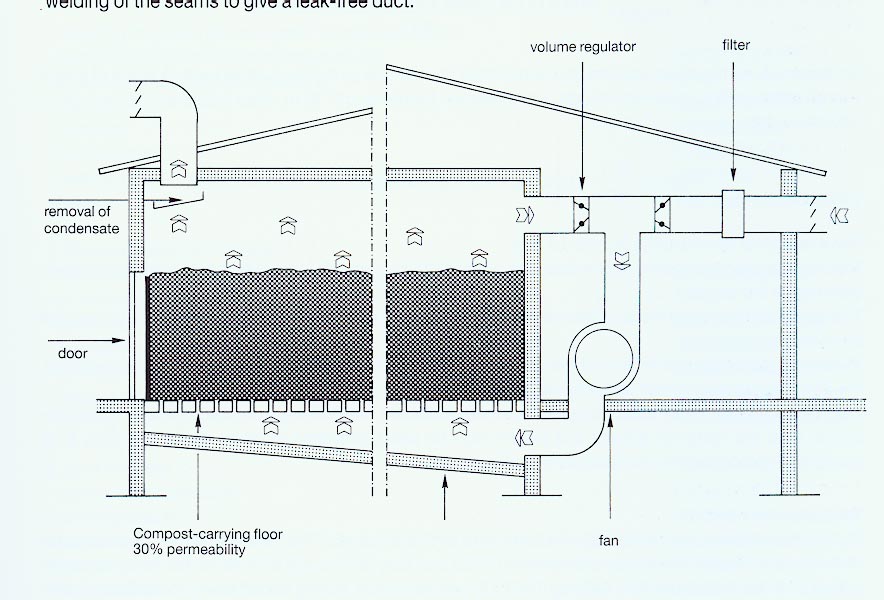 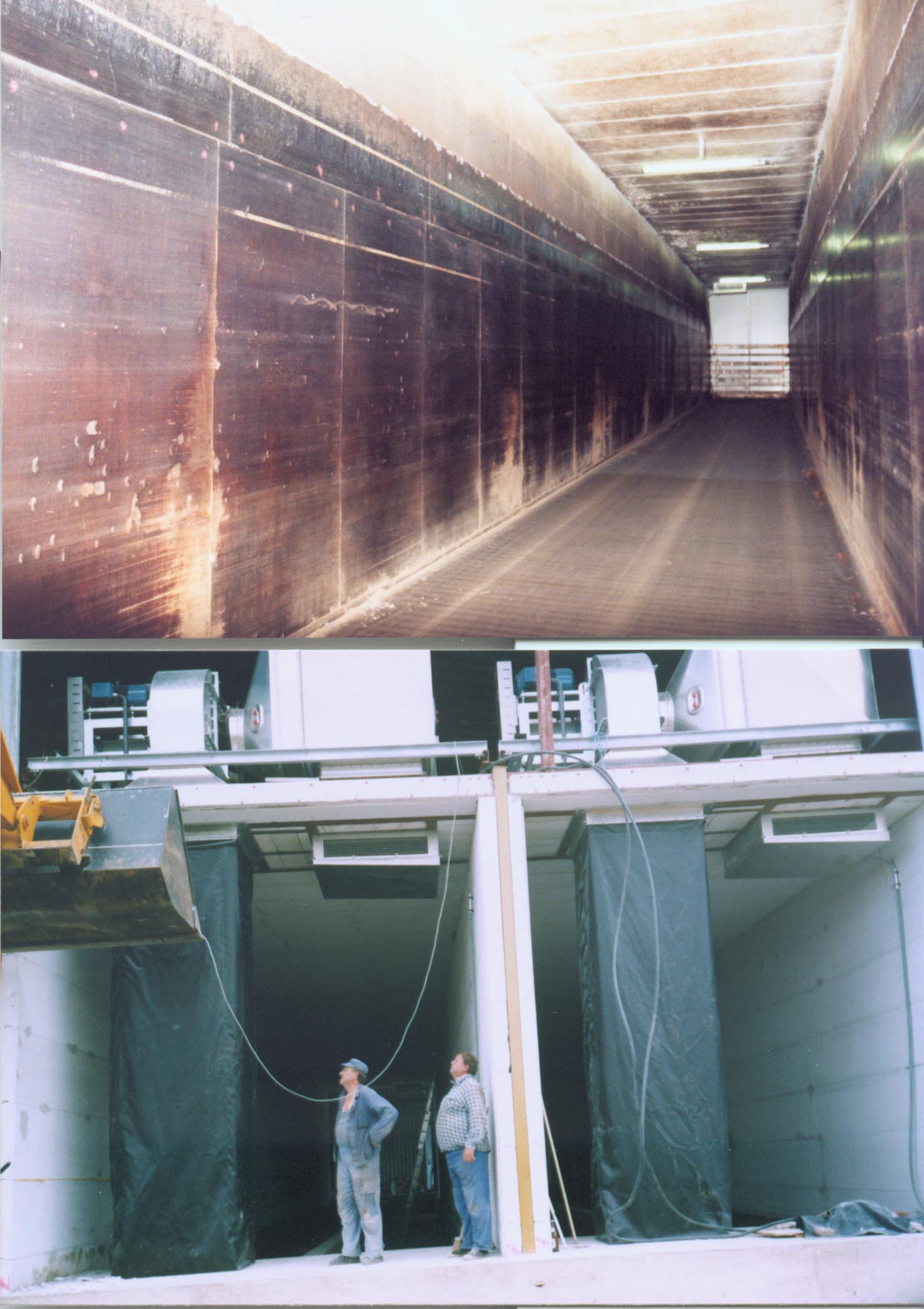 Fermentace substrátu ve fázi II
V průběhu II. fáze je významná aktivita termotolerantních m-o
Teplota 45-49 C
Substrát je hotov za 6 dnů
HOTOVÝ SUBSTRÁT
68-70% vody
pH 7,0
max. 5 ppm čpavku
Žampión mandlový – Agaricus subrufescens
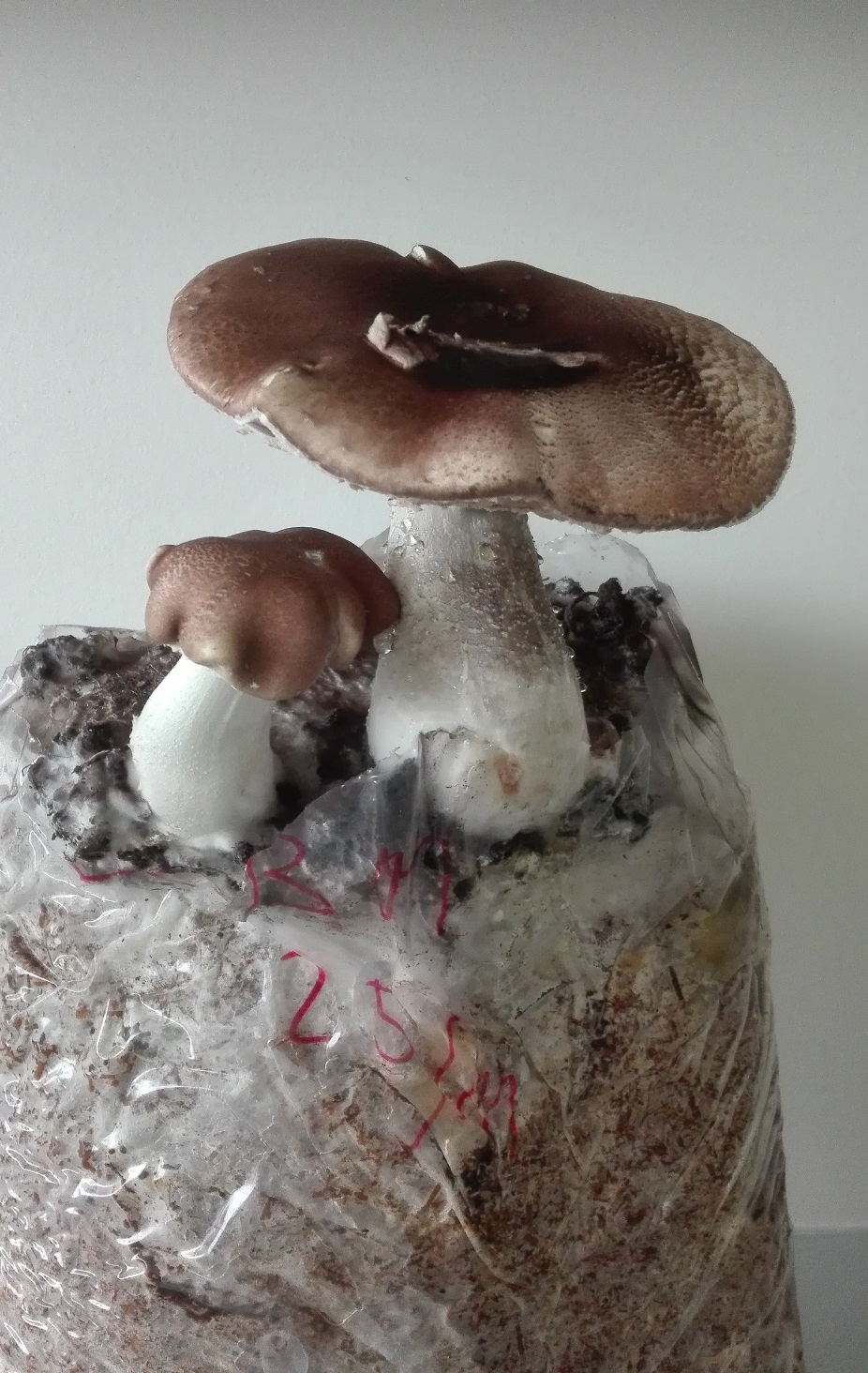 Nedávno objevený druh žampiónu
Sladká a mandlová příchuť
Výrazné léčivé vlastnosti (posílení imunity)
Roste na pampách v oblasti Sao Paulo
Pěstování v posledních 10 létech
Používána jako doplněk stravy
Hnojník obecný – Coprinus comatus
Pěstovaná houba
Používá se jako doplněk stravy
Při diabetu 2, při hepatitidě, střevních infekcích
Žaludeční choroby, podpora trávení
Protizánětlivé účinky
Posouzení separátu jako suroviny pro přípravu žampiónového substrátu
Složení separátů a doba jejich fermentace
Fermentační tunel
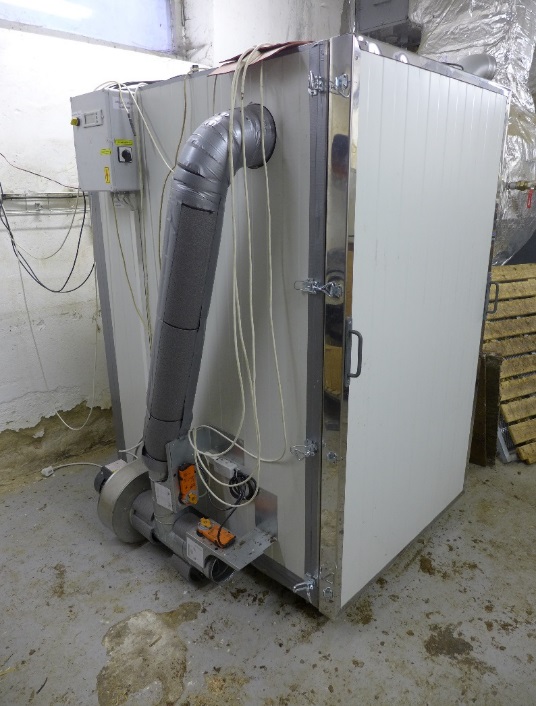 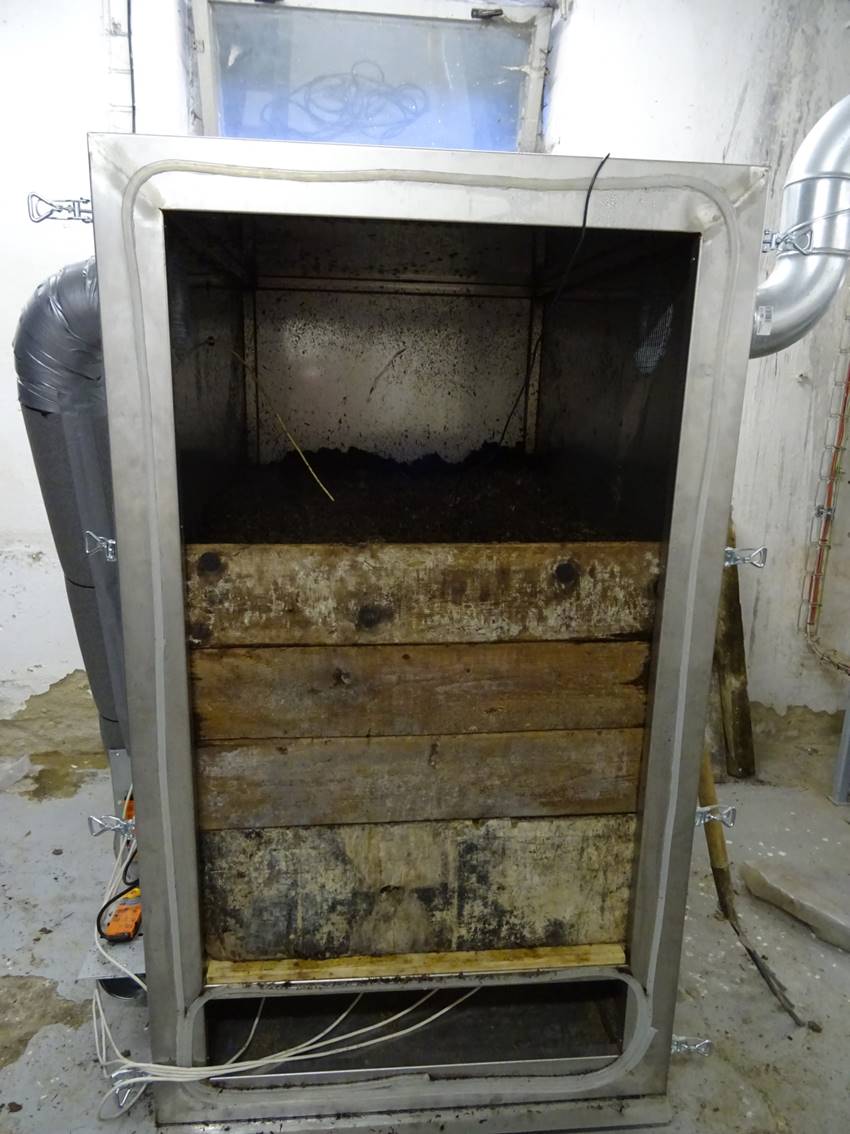 Průběh teplot pro optimální průběh fermentace separátu
Změny vlhkosti substrátu připraveného ze separátu v průběhu fermentace v %
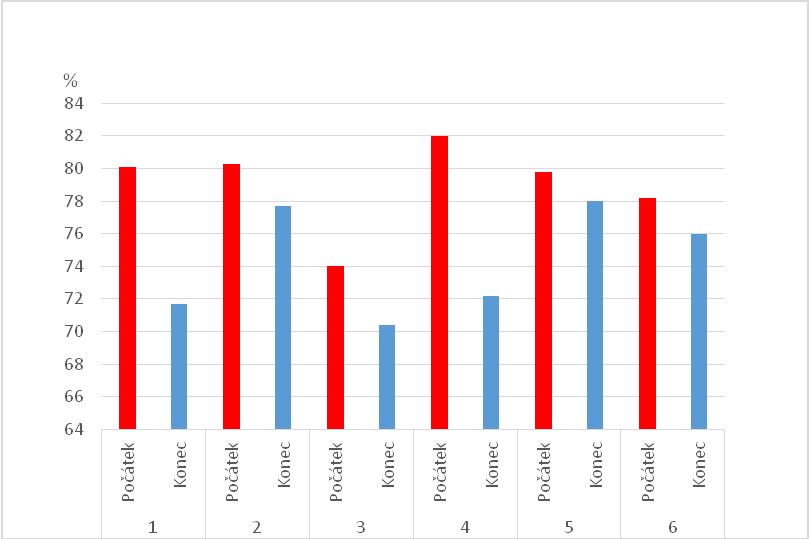 Změny v obsahu dusíku v jednotlivých várkách fermentovaného substrátu před a po fermentaci
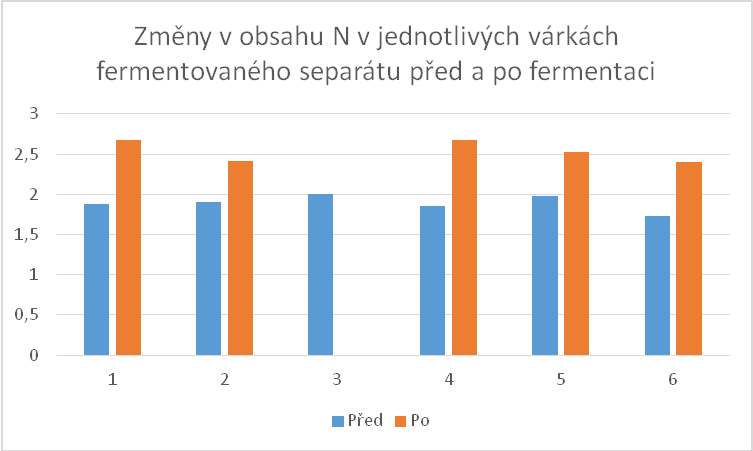 [% suš.]
Změny C:N  ve fermentovaném separátu z BPS v jednotlivých várkách fermentovaného substrátu před a po fermentaci
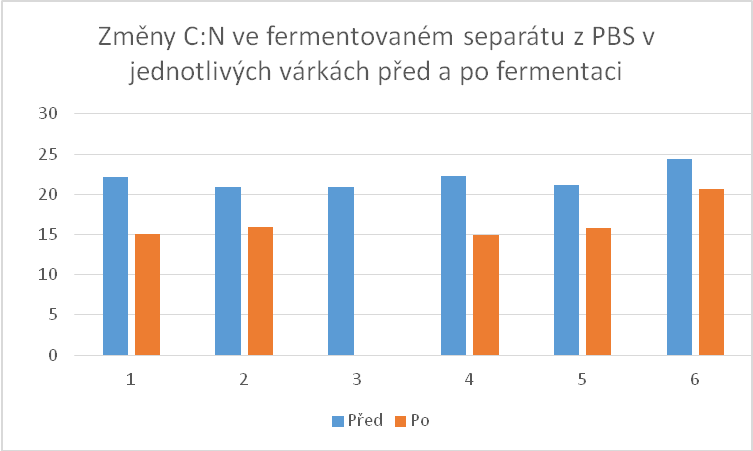 Vliv zbytkového čpavku na výskyt hnojníku inkoustového ve fermentovaném separátu
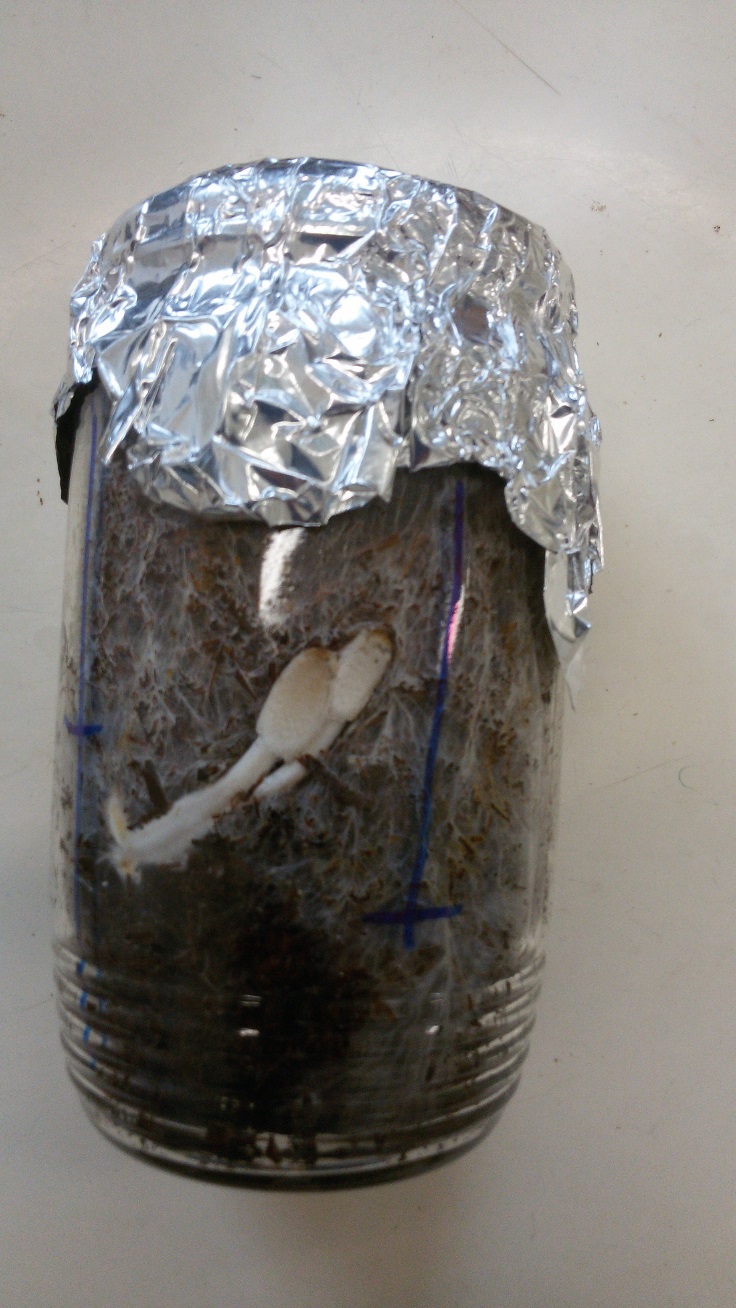 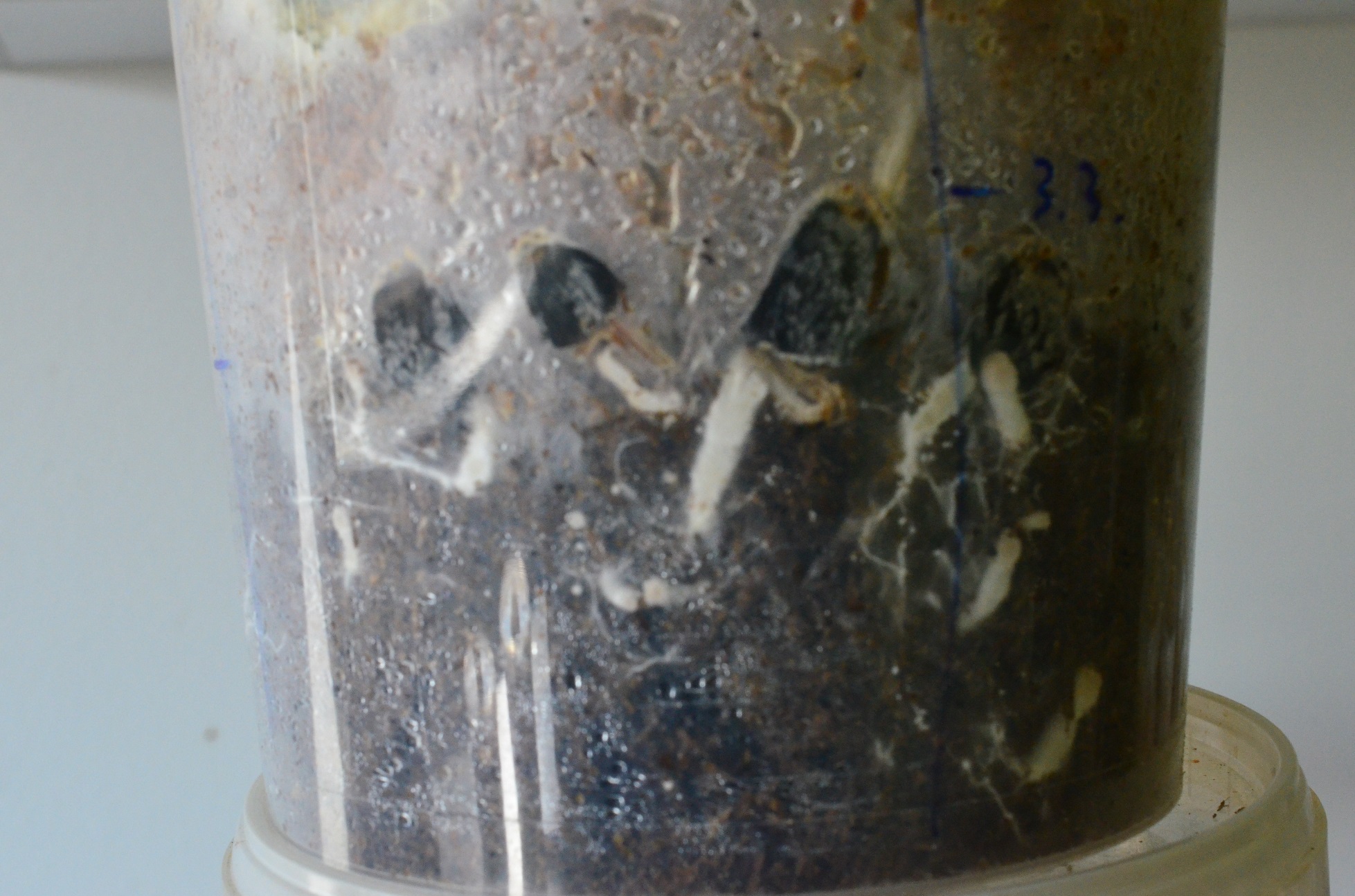 Výnos žampiónu mandlového ze separátu BPS s přídavkem 30% pšeničných pelet
Žampion mandlový na fermentovaném BPS substrátu
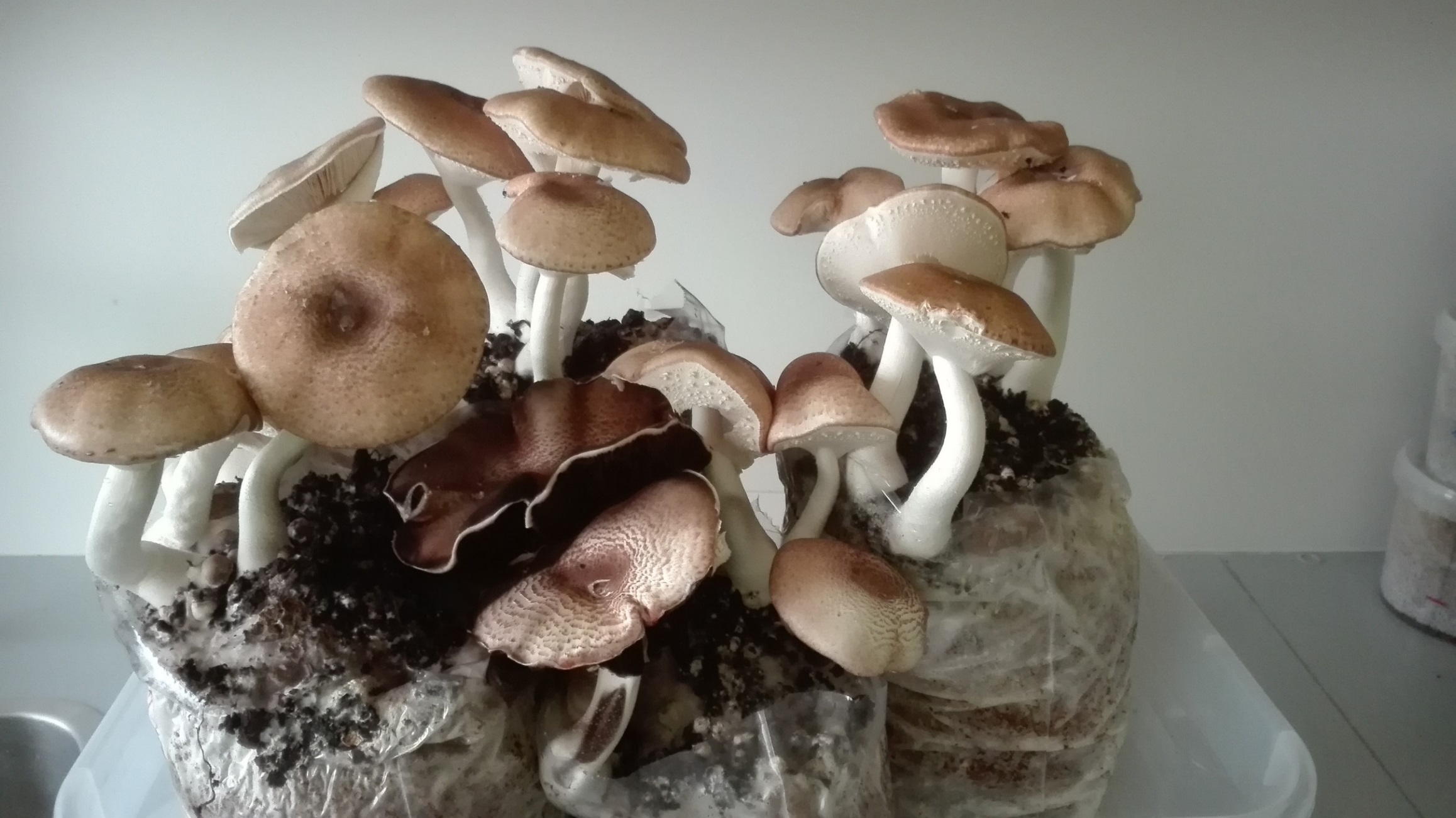 Děkuji za pozornost
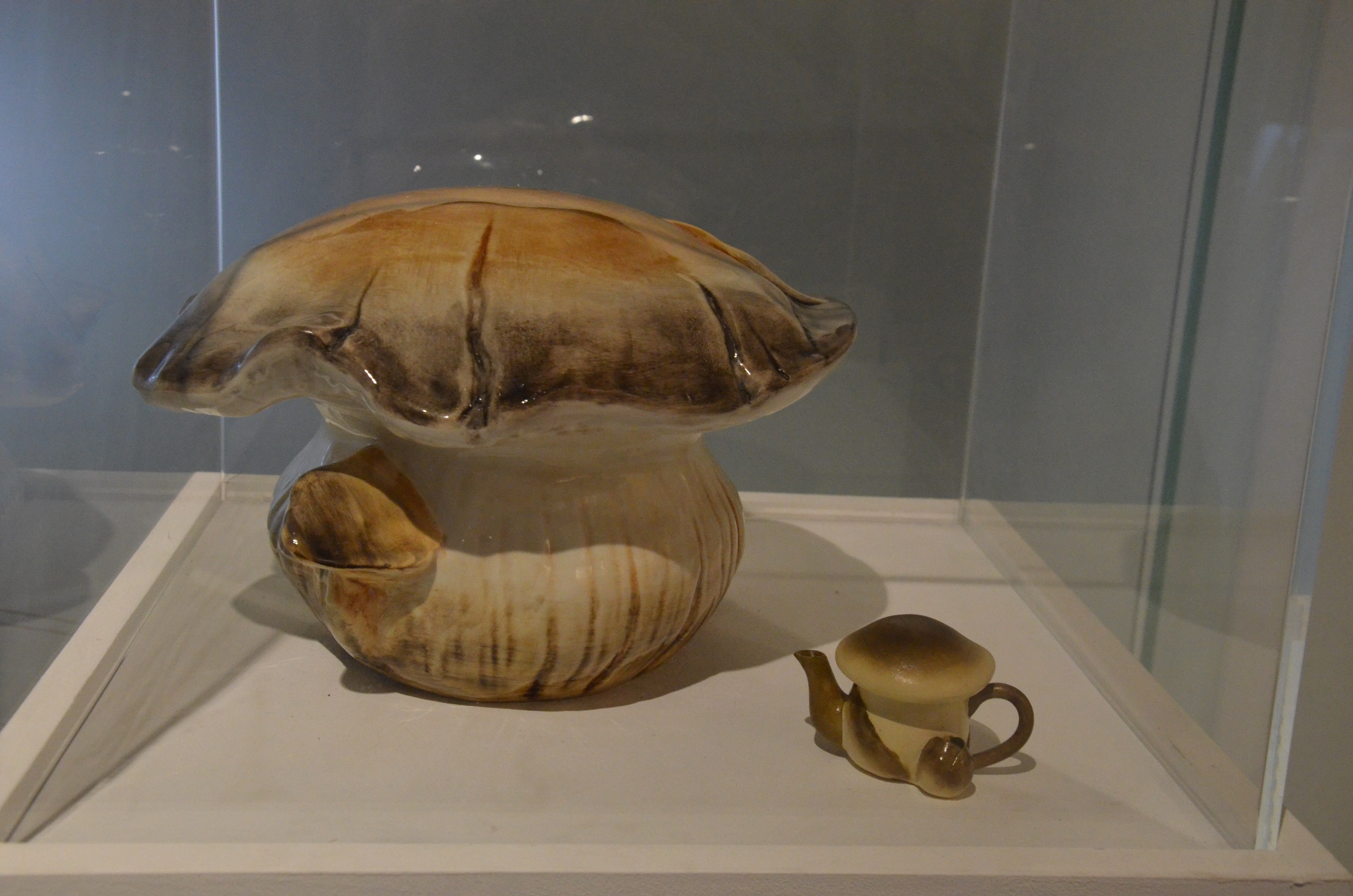 Tato práce byla podpořena grantem TAČR č. TA04020329